Beyond the Frontier:
Algorithm Design for Fair Machine Learning

Michael Kearns
University of Pennsylvania

Columbia University
March 9, 2022
(The Many) Types of Fairness Definitions
Group Fairness

Equality of error or FP/FN rates across gender, racial groups, etc.
Strong theory and algorithms, practical implementations
But no guarantees to individuals
Conflicts between definitions [Kleinberg Mullainathan Raghavan 2016]

Individual Fairness

Bind at the individual level
Metric fairness (“Fairness Through Awareness”) [Dwork et al. 2011]
Meritocratic fairness [Joseph et al. 2016]
But strong (non-statistical) assumptions have prevented practical implementations

Causal notions, fair representations,…

What about interpolations between group and individual?
Points of Enforcement
Pre-Processing

Debiasing/balancing/reweighting training data
Procuring more/better data
Adding new features

Post-Processing

E.g. “bolt on” randomized classifiers [Hardt Price Srebro 2016]

In-Processing

Retraining
Fairness regularizers
Constrained optimization

To the “left” and “right”
Fairness As Constrained Optimization
An Example
Population subgroups 1,…k
Fairness constraints: for all group pairs i,j |error(f,i) – error(f,j)| <= g

Learner plays model f in F, Regulator distribution over <i,j> pairs
Payoff to Regulator = -Payoff to Learner = error(f) + E[max(0, |error(f,i) – error(f,j)| - g)]

Expectation over Regulator’s mixed strategy

Varying g  traces Pareto frontier of error vs. unfairness within F (inherent)

Fairness generalization follows standard theory (subject to group sizes)
Applications
Preventing Fairness Gerrymandering

Subjective Fairness Elicitation

Average Individual Fairness

Minimax Group Fairness

Lexicographic Group Fairness

Multiaccurate Proxies for Downstream Fairness
Fairness Gerrymandering
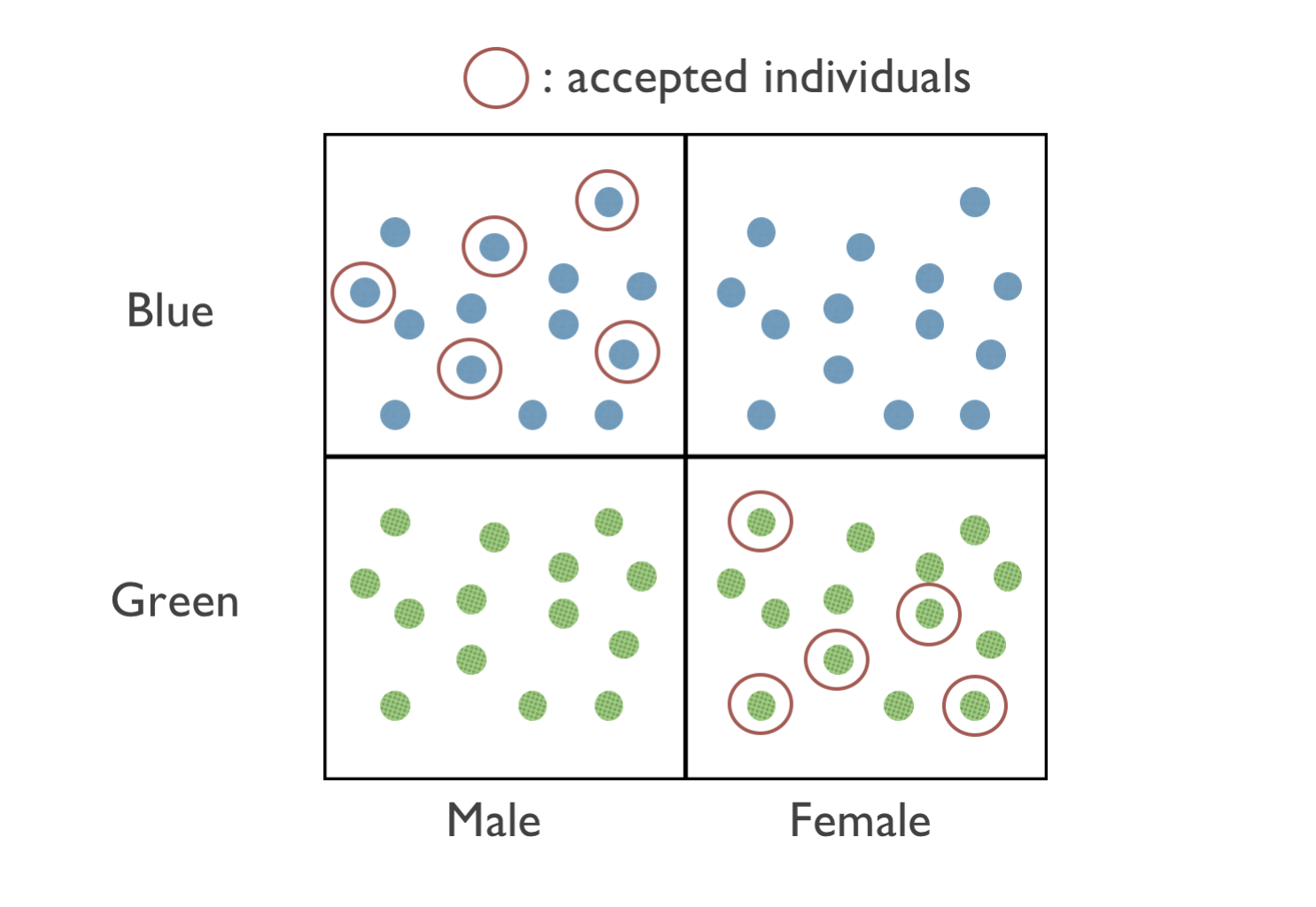 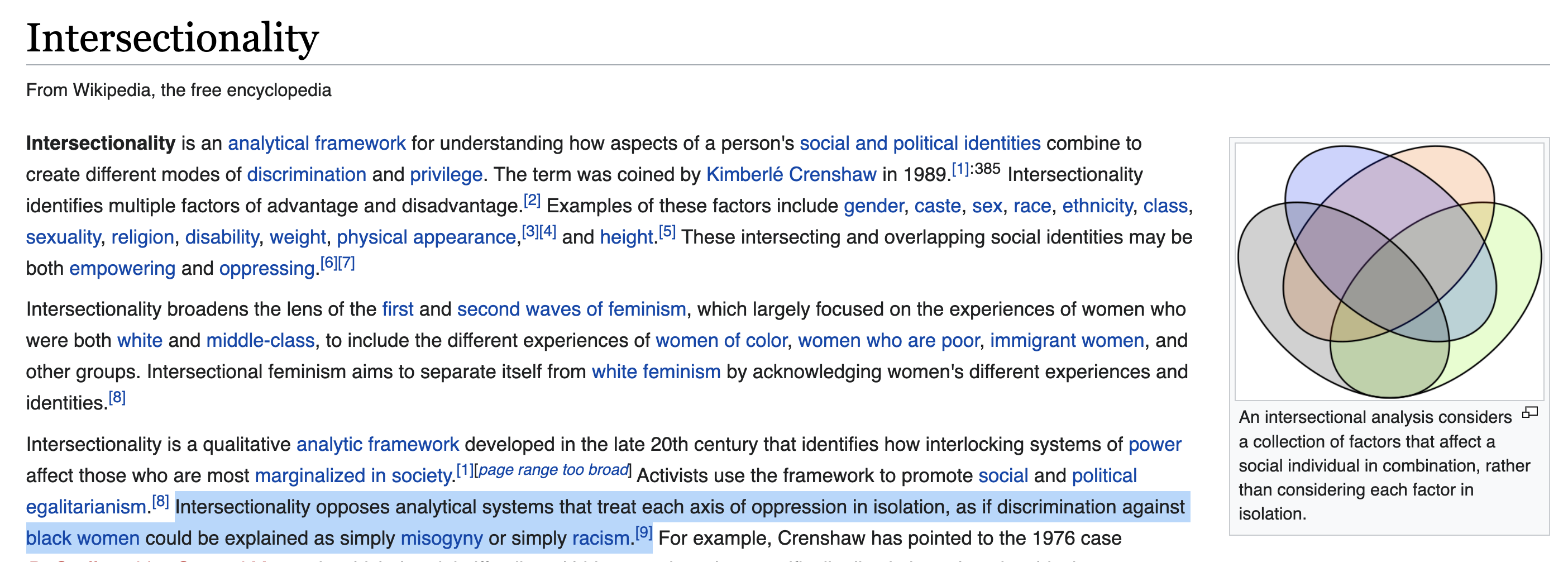 Interpolating Between Groups and Individuals
Problem: achieving group fairness by subgroup discrimination

E.g. disabled Hispanic women over age 55 earning less than $25K
N.B. Facebook hate speech policy
No reason to expect it won’t happen under standard fairness notions

Now both Learner and Regulator have large/infinite action spaces

But can make Learner no-regret, Regulator best response, both reduce to standard ML problems

But cannot generally protect arbitrarily refined/small subgroups (e.g. individuals)

Fairness constraints depend on group size
Or enforce for all sufficiently large groups
Error-Unfairness Dynamics
Pareto Frontiers
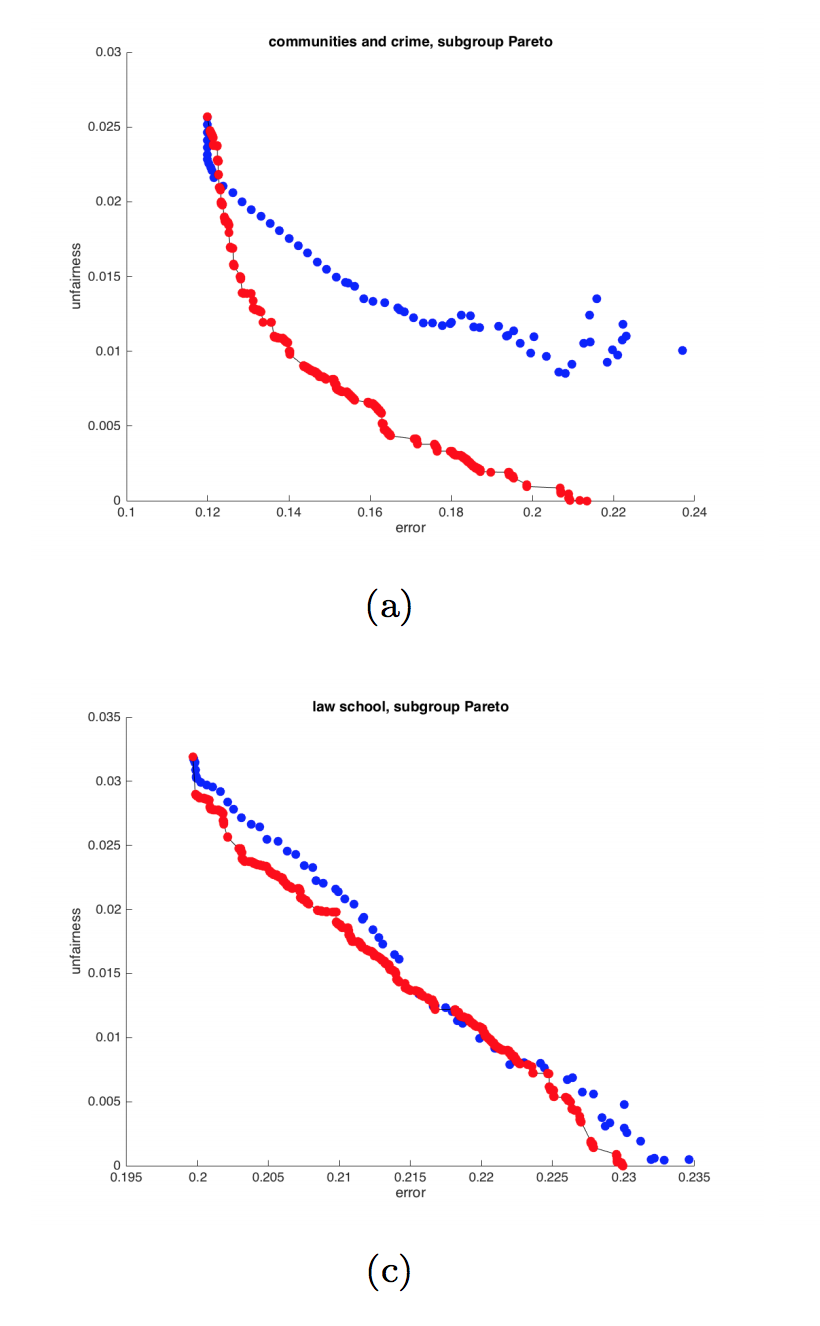 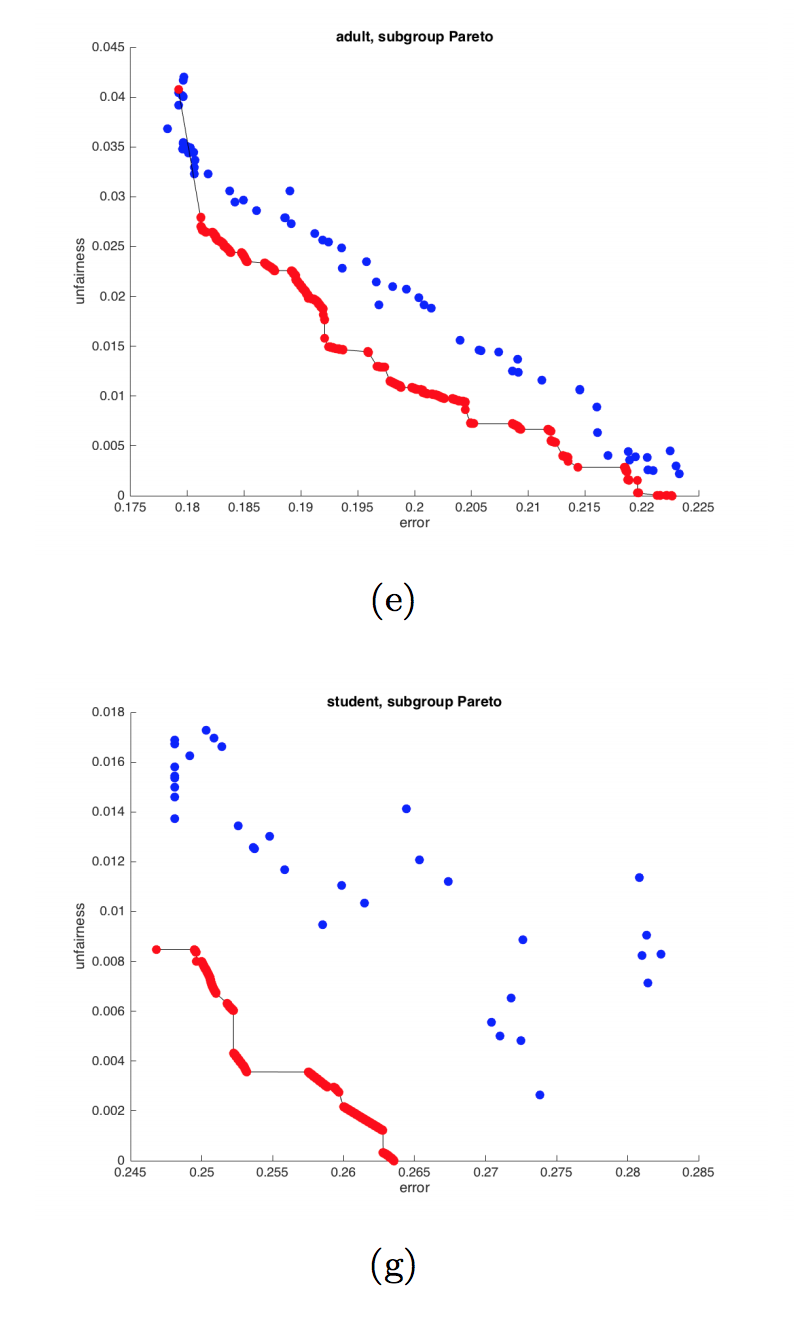 Subjective Individual Fairness
What if fairness is subjective and complex?

Elicit pairwise fairness constraints from subjects/stakeholders/committee

“A and B should receive same outcome”

“A should receive at least as good an outcome as B”

A distributional form of individual fairness

Elicited pairs form fairness constraint; same algorithmic framework
Fairness Elicitation
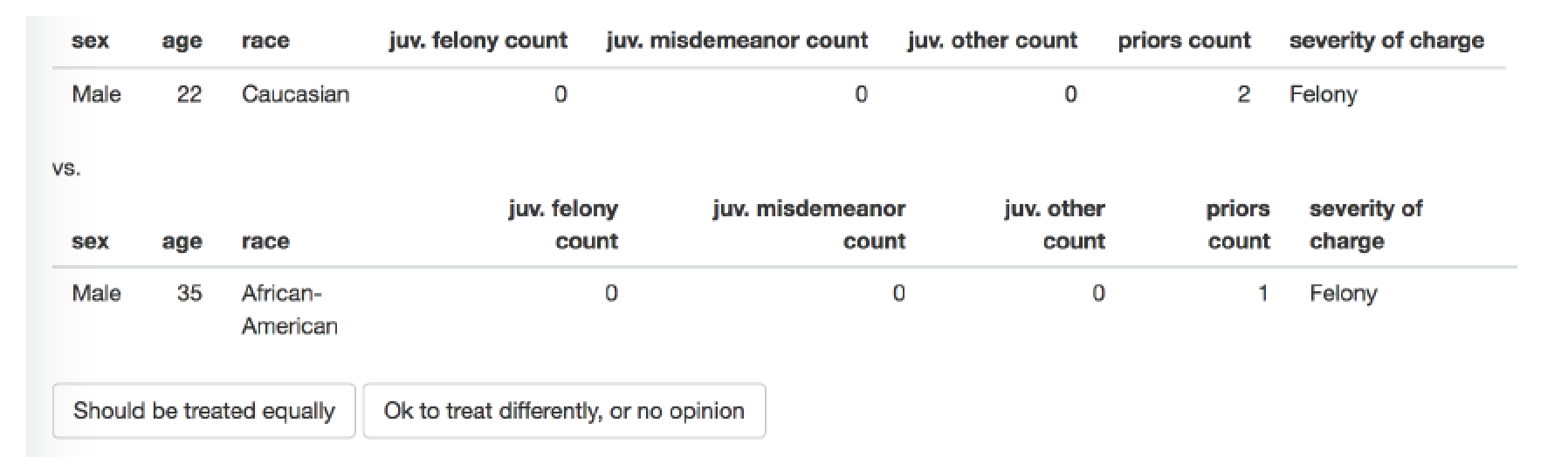 Interpersonal Variability
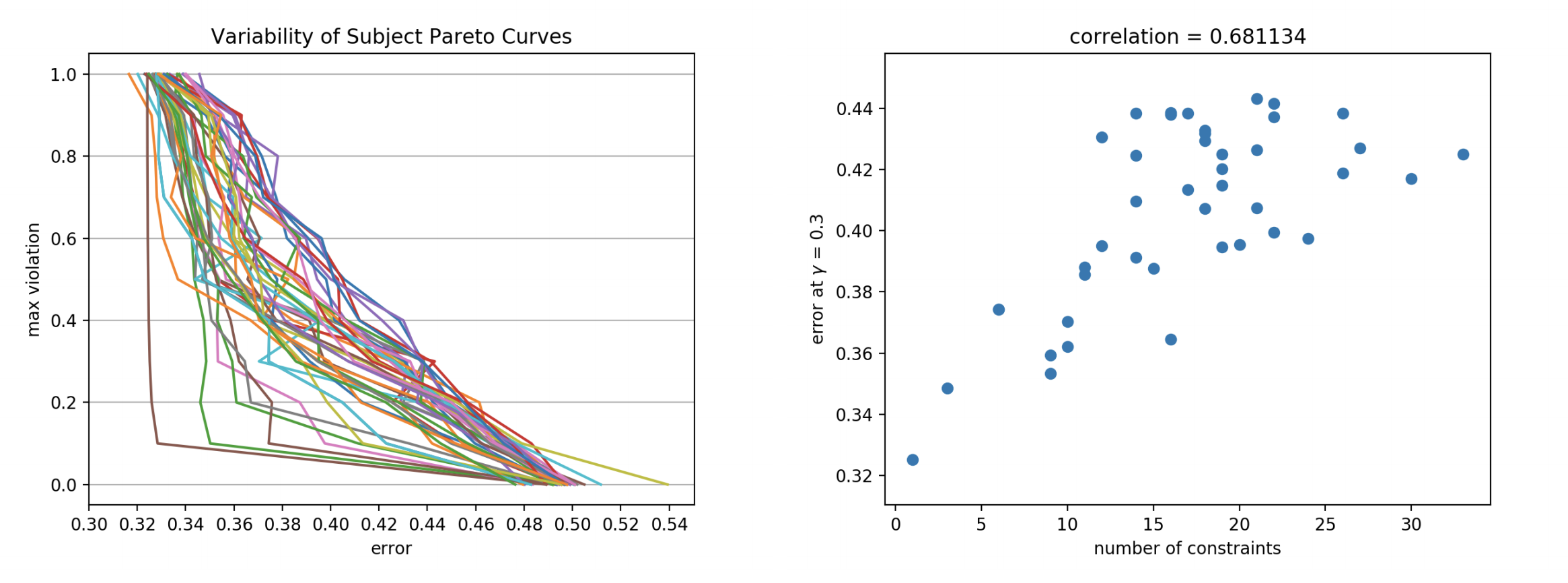 AI Activism and Bias Bounties
Hard for even vigilant ML orgs to defend everything

Public/commercial APIs enable external audits 

e.g. Gender Shades [Buolamwini Gebru 2018]

May identify new subgroup and dataset discriminations

Dynamic is generally adversarial (“gotcha”)

What about making it more productive, as with bug bounties?
The Blurry Pictures Problem
Idea #1: Ask bias hunters to find group g on which current model f underperforms

Problem: What if improvement on g is simply not possible?

Idea #2: Ask hunters to find groups g and classifier h such that error(h,g) < error(f,g)

Find subgroups on which improvement is possible
Breaking the Frontier: A Simple Algorithm
New model f’: “If g(x) = 1, use h(x); else use f(x)”

If w = mass/weight of g and d = error(f,g) – error(h,g) > 0 then:

error(f’,g) = error(h,g) < error(f,g)
error(f’) = error(f) - wd

Inductively build a decision list of <g,h> pairs found by hunters

Allow g and h of arbitrary complexity

Control overfitting via techniques from adaptive data analysis/differential privacy:
Only accept improvements with wd >= a  at most 1/a accepts
If <g,h> rejected, provide no further information

By adding back-pointers/”repairs”, monotonic improvement of overall and all subgroup errors

No predetermined model class F  sidestep Pareto!

Ends in one of three ways:

Model with (near) zero error
(Near) Bayes optimal model (minimax group fairness)
Crowd can’t find any improvements

Purely algorithmic versions [Tosh Hsu 2021]

(G,H)-Bayes optimality
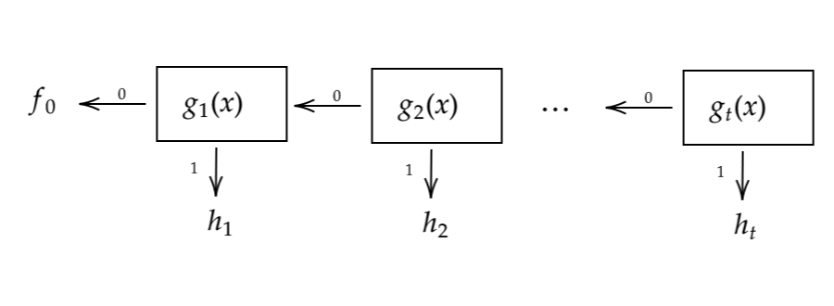 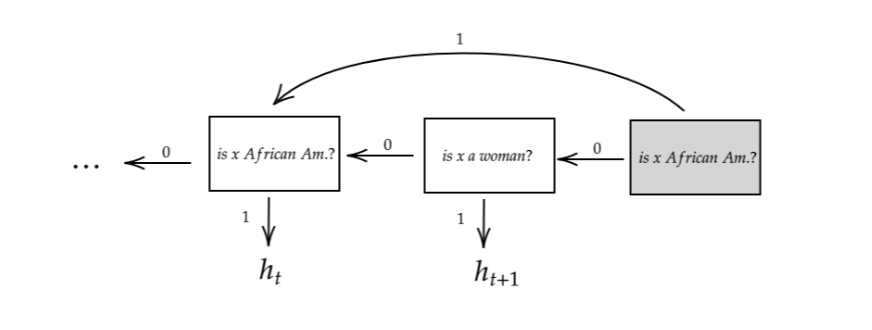 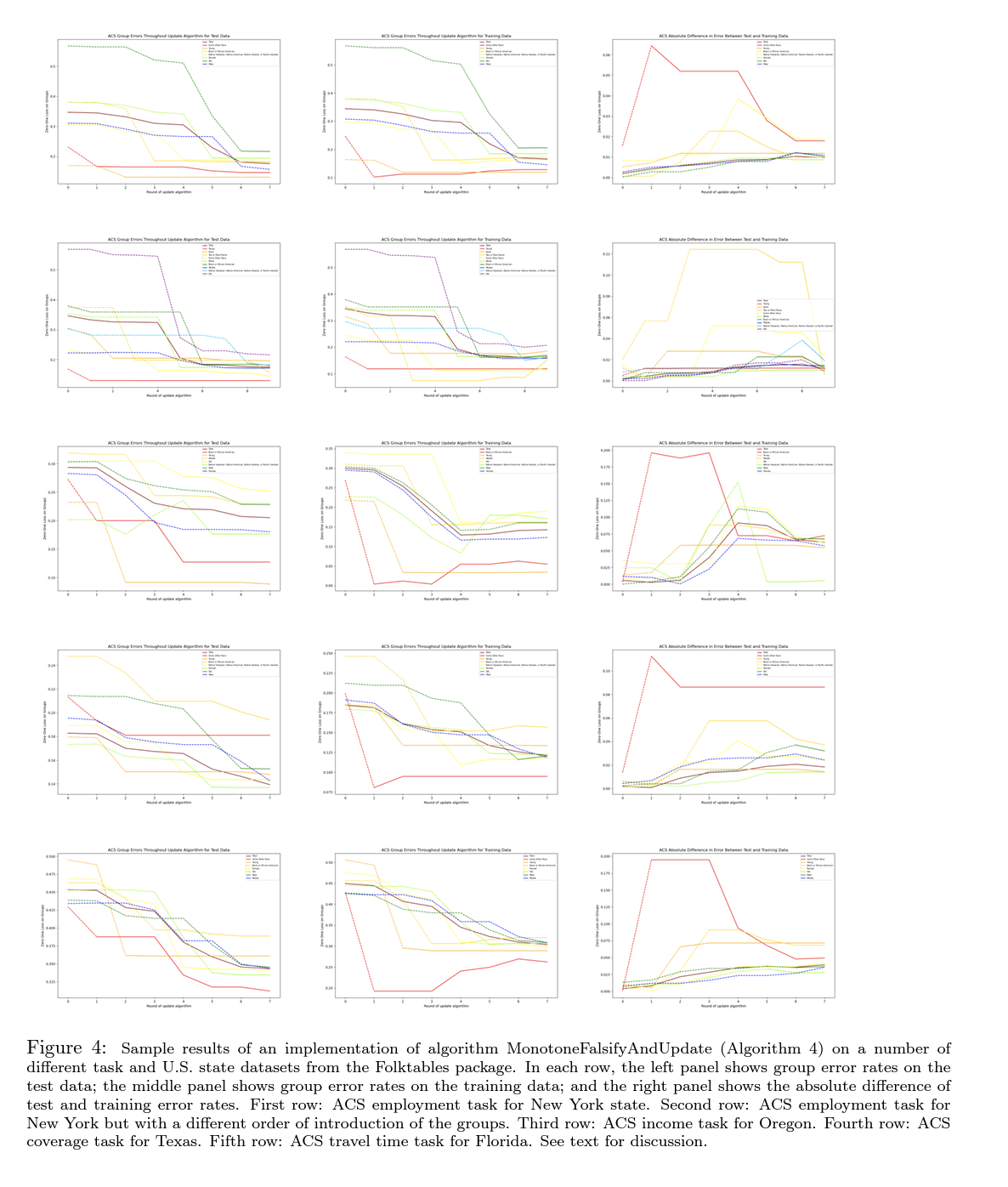 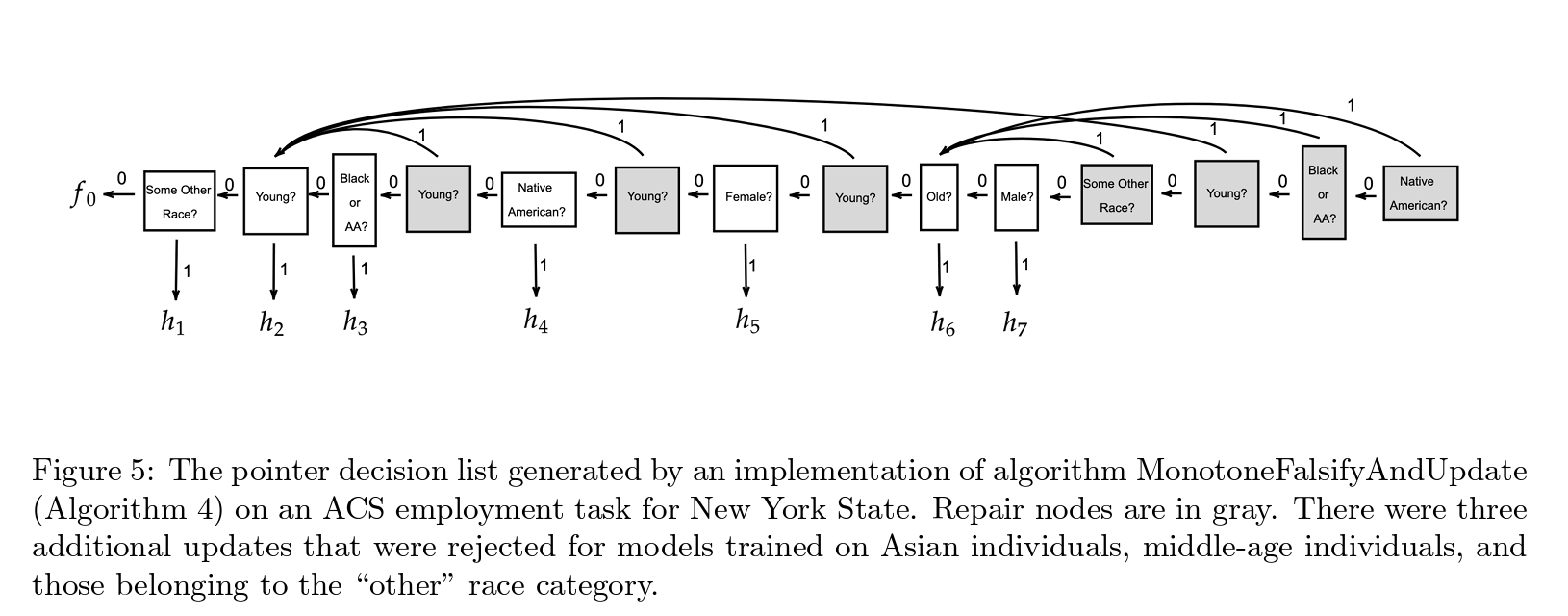 Algorithmically Discovered Pairs
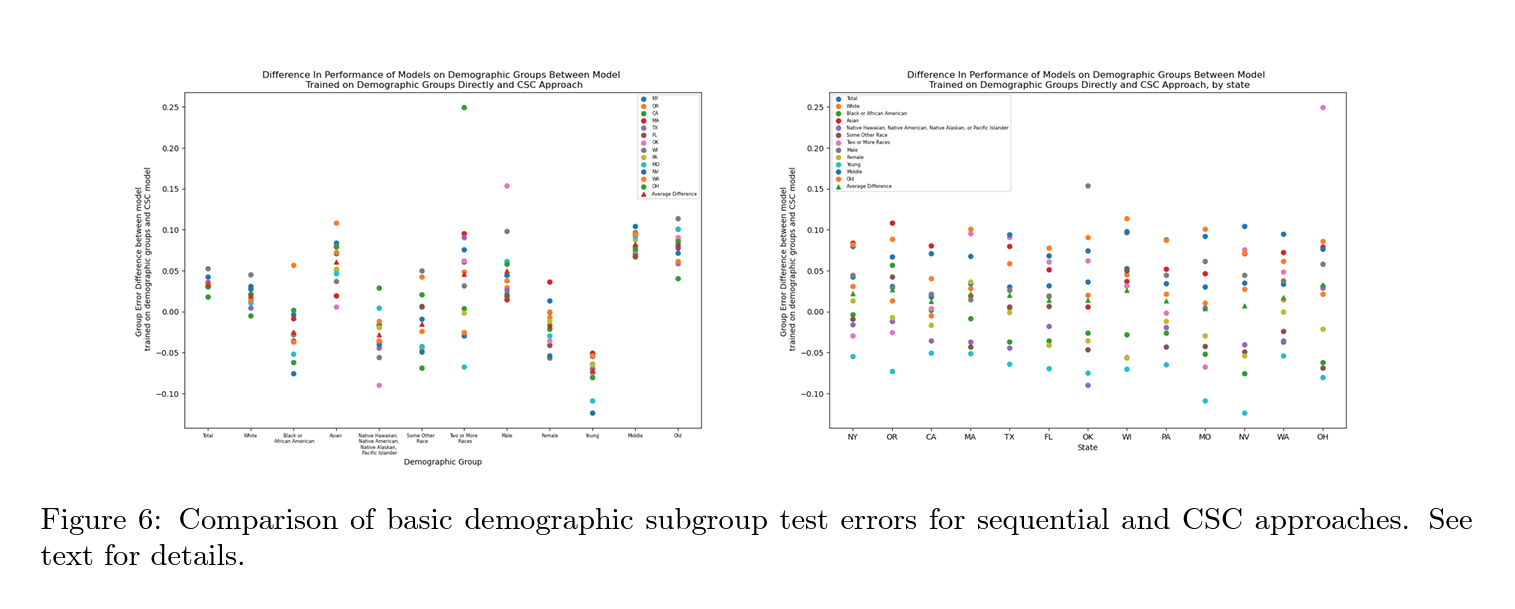 A Communal Experiment
Penn undergraduate class on Ethical Algorithm Design

84 students on 34 teams; divided into two different ACS Folktables datasets/tasks

Working in separate/independent notebooks

Allow any approach to finding improving (g,h)

Post-hoc competition(s): 

for every accepted (g,h) in model f1 and every other model f2, try to update f2 with (g,h)
if accepted f1 wins one point; else f2 wins one point
your accepted (g,h) are both your offense and your defense

create communal model f from union of all accepted (g,h)
is it better than all the individual models?
can attribute any correct classification f(x) = y to the (g,h) pair that x reaches
Esteemed Collaborators
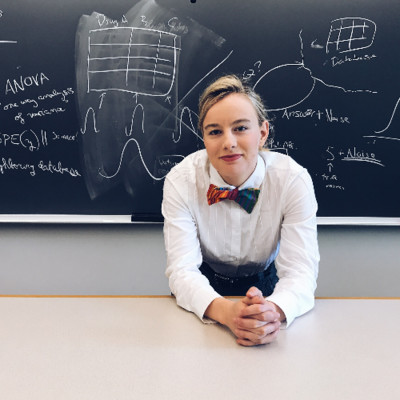 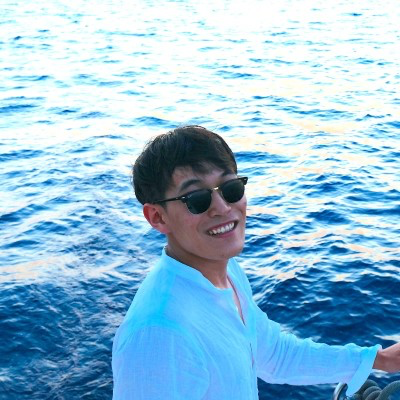 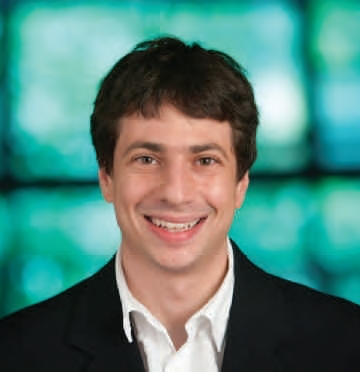 Chris Jung
Aaron Roth
Ira 
Globus-Harris
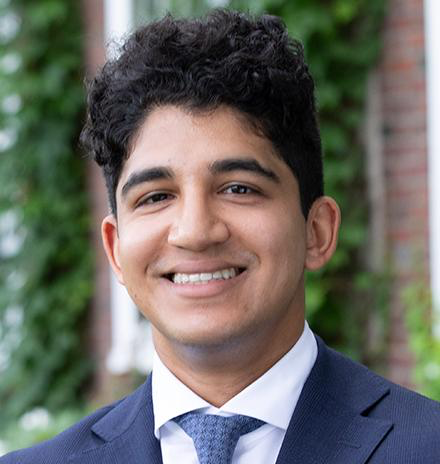 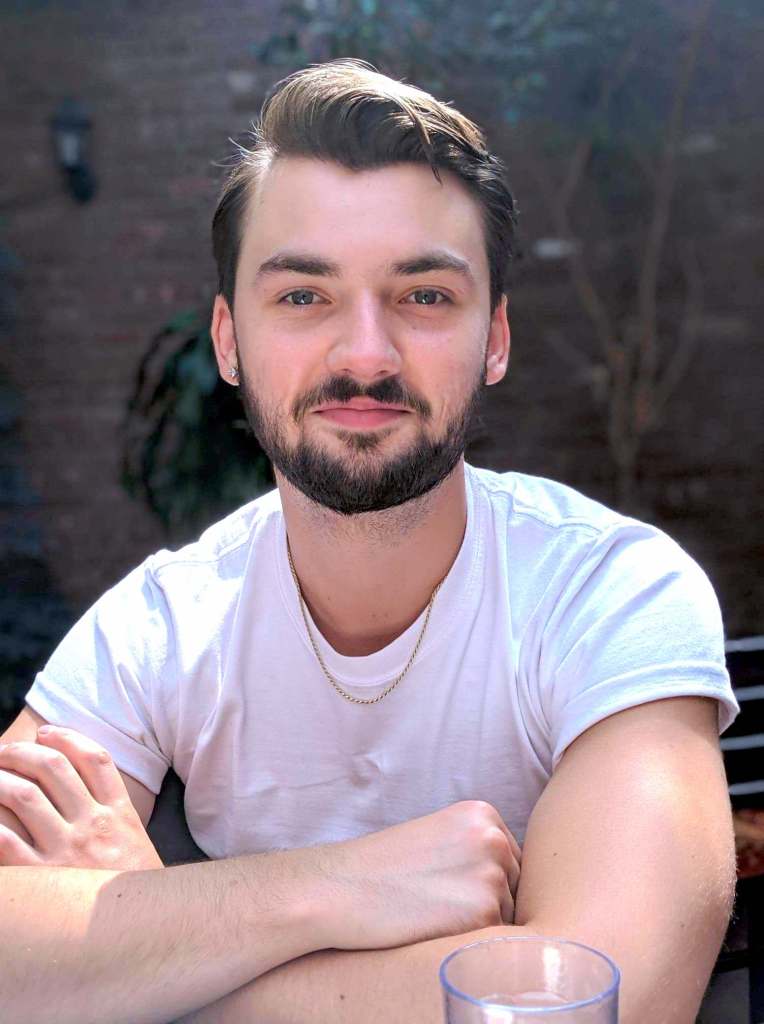 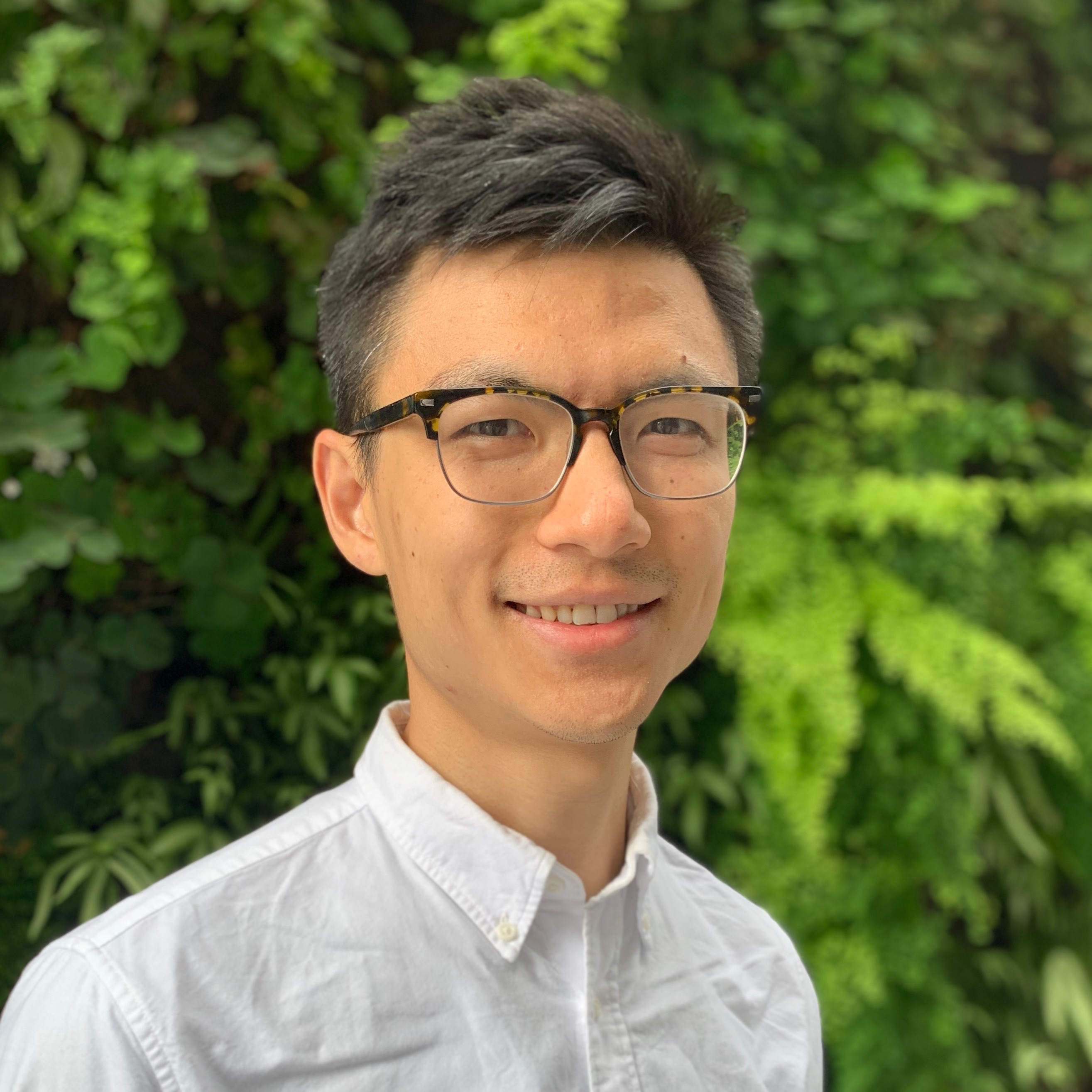 Steven Wu
Seth
Neel
Logan Stapleton
Thanks!